Использование проблемного обучения как средства развития познавательной активности младшего школьника.
«Главные задачи современной                    школы – раскрытие способностей                    каждого ученика, воспитание                    порядочного и патриотичного                    человека, личности, готовой к                     жизни в высокотехнологичном,                    конкурентном мире…»                                                                 Д. А. Медведев
Проблема: низкая активность детей

	Решение: использование
     проблемного обучения
Наблюдения
Цель: выявить уровень познавательной активности учащихся, 
    определить соотношение отвлекаемости и познавательной активности, выяснить эмоциональное отношение к учебе.

	Показатели: 
активность;
самостоятельность выполнения заданий;
отвлекаемость.
РЕЗУЛЬТАТЫ НАБЛЮДЕНИЯ НАД УРОВНЕМ ПОЗНАВАТЕЛЬНОЙ АКТИВНОСТИ В 1 КЛАССЕ(до применения ПО)
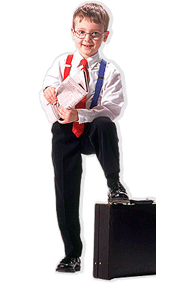 Интеллектуальные способности
Познавательная 
активность
Познавательная 
самостоятельность
Цель:
теоретически обосновать и практически  подтвердить эффективность проблемного обучения в работе с учащимися с низким уровнем познавательной активности
Задачи:

изучить теоретическое, дидактическое обоснование проблемного обучения как необходимого элемента современной системы образования;

рассмотреть психолого-педагогическое обоснование проблемного обучения как необходимого элемента современной системы образования и воспитания;

выявить особенности создания проблемных ситуаций на уроке; разработать проблемные ситуации для работы в данном классе;

выявить эффективность создания системы проблемных ситуаций в обучении младших школьников.
Педагоги прошлого:



Я. А. Коменский 
Ж. Ж. Руссо
И. Г. Песталоции
Ф. А. Дистервег
К. Д. Ушинский
Идеи проблемного обучения
Дж. Дьюи: в основе способности учащихся решать проблемы лежит их природный ум. «Мысль индивида» движется к состоянию, когда все в задаче ясно, проходя определенные этапы…Дж. Брунер:  в основе проблемного  обучения лежат идеи структурирования учебного материала.
Дидакты М. А. Данилов и В. П. Есипов формулируют
  правила активизации обучения, которые отражают принципы 
  организации проблемного обучения.
М. И. Махмутовов, Т. В. Кудрявцев, И. Я. Лернер, В. Оконь.
Проблемное обучение – это обучение,                    при котором преподаватель, систематически  создавая проблемные ситуации и организуя деятельность учащихся по решению проблемы, обеспечивает оптимальное сочетание их самостоятельной поисковой деятельности с усвоением готовых выводов науки.
Цели реализации проблемного обучения:
привлечь внимание учеников к вопросу, задаче, учебному материалу, возбудить у них познавательный интерес и другие мотивы деятельности;
поставить учащихся перед посильным познавательным затруднением, преодоление которого активизировало бы мыслительную деятельность;
обнажить перед учащимися противоречие между возникающей у них познавательной потребностью и возможностью ее удовлетворения посредством наличного запаса знаний, умений и навыков;
помочь учащимся определить в познавательном вопросе, задаче, задании основную проблему и наметить план поиска путей выхода из возникшего затруднения, побуждать учащихся к активной поисковой деятельности;
учить искать направление поиска наиболее рациональных путей выхода из ситуации затруднения.
Цели реализации проблемного обучения:
привлечь внимание учеников к вопросу, задаче, учебному материалу, возбудить у них познавательный интерес и другие мотивы деятельности;
поставить учащихся перед посильным познавательным затруднением, преодоление которого активизировало бы мыслительную деятельность;
обнажить перед учащимися противоречие между возникающей у них познавательной потребностью и возможностью ее удовлетворения посредством наличного запаса знаний, умений и навыков;
1. Возникновение и создание проблемной ситуации.
Цели реализации проблемного обучения:
помочь учащимся определить в познавательном вопросе, задаче, задании основную проблему и наметить план поиска путей выхода из возникшего затруднения, побуждать учащихся к активной поисковой деятельности;
1. Возникновение и создание проблемной ситуации.
2. Рассмотрение и осознание возникших затруднений при постановке проблемы.
План  рассмотрения темы.
Цели реализации проблемного обучения:
учить искать направление поиска наиболее рациональных путей выхода из ситуации затруднения.
1. Возникновение и создание проблемной ситуации.
2. Рассмотрение и осознание возникших затруднений при постановке проблемы.
3. Нахождение способа решения путем догадки (домысла) или выдвижение предположений, гипотез и их обоснование.
Доказательство гипотезы, проверка правильности решения.
Цель  мастер - класса:
.
поделиться своим опытом использования проблемного обучения для развития познавательной активности младшего школьника.
Уровни самостоятельности:
4. Нахождение проблемы учащимися на основе представленных учителем неупорядоченных знаний.
3. Проблемная ситуация создается учителем, решение ее происходит в ходе самостоятельной деятельности учащихся.
2. Учитель создает проблемную ситуацию, а учащиеся включаются в ее разрешение.
1. Учитель сам ставит проблему и решает ее.
План  рассмотрения темы.
Возникновение и создание проблемной ситуации.

2. Рассмотрение и осознание возникших затруднений при постановке проблемы.

3. Нахождение способа решения путем догадки (домысла) или выдвижение предположений, гипотез и их обоснование.
Доказательство гипотезы, проверка правильности решения.
Возникновение и создание проблемной ситуации.
Возникновение и создание проблемной ситуации.
Пути подведения к проблемной ситуации
подводящий диалог
побуждающий диалог
мотивирующие приемы
I уровень – побуждение к теоретическому объяснению
II уровень – организация проблемных ситуаций учителем, включение учащихся в их разрешение

ПТИЧКА,  ЗОЛОТАЯ,   КЛЕТКА,   СИДИТ
III уровень – разрешение проблемных ситуаций, созданных учителем.
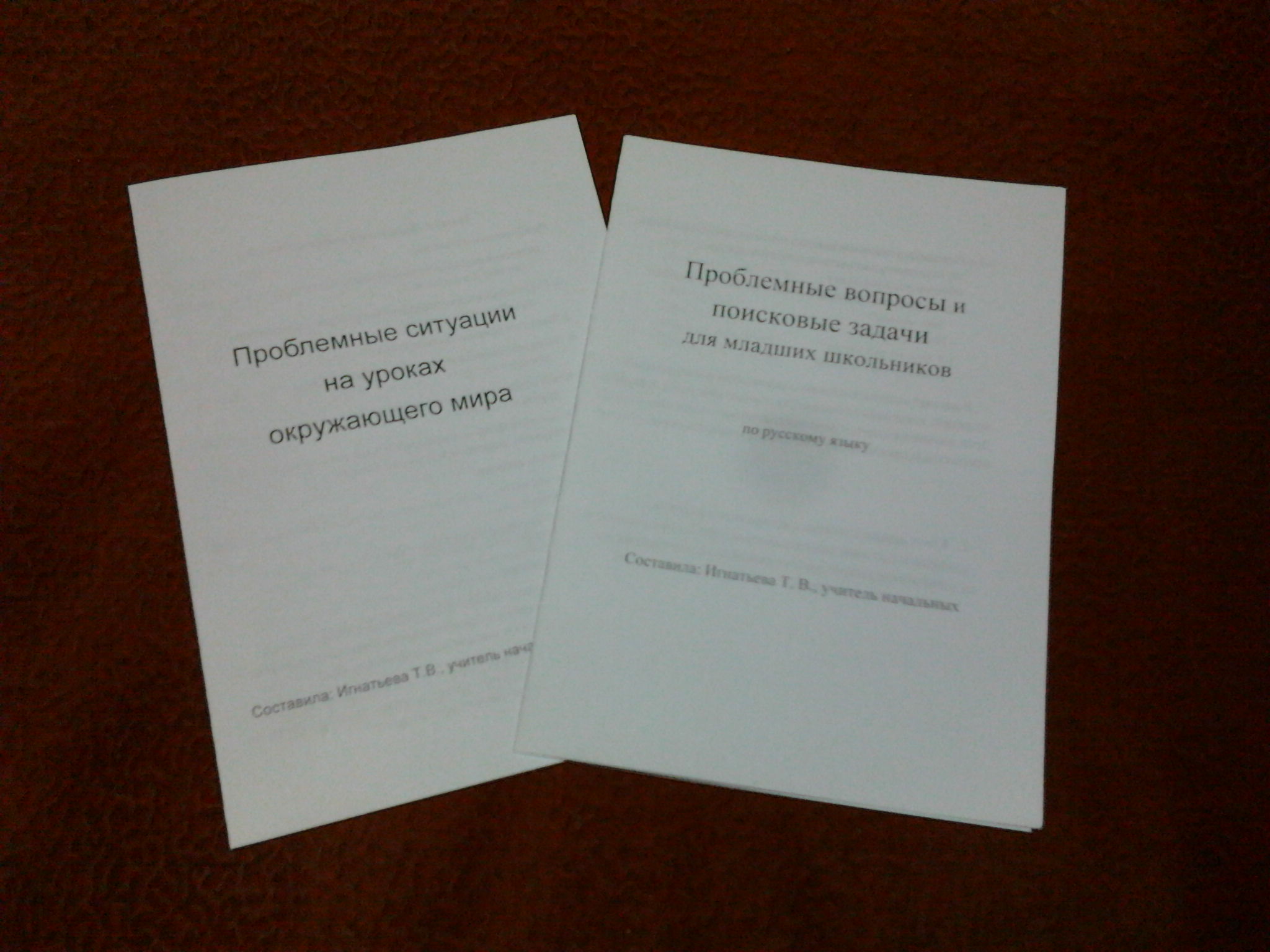 План  рассмотрения темы.
Возникновение и создание проблемной ситуации.

2. Рассмотрение и осознание возникших затруднений при постановке проблемы.

3. Нахождение способа решения путем догадки (домысла) или выдвижение предположений, гипотез и их обоснование.
Доказательство гипотезы, проверка правильности решения.
Анализ проблемной ситуации и              постановка проблемы.
Цель: научить учащихся анализировать проблемную ситуацию, видеть и словесно формулировать проблему.
Структурные элементы:

актуализация группы знаний;
суть проблемы;
постановка проблемы.
Задача с противоречивыми данными
ПТИЧКА,  ЗОЛОТАЯ,   КЛЕТКА,   СИДИТ



Фиксируем затруднение:…
Определяем тему и цели урока:…
План  рассмотрения темы.
Возникновение и создание проблемной ситуации.

2. Рассмотрение и осознание возникших затруднений при постановке проблемы.

3. Нахождение способа решения путем догадки (домысла) или выдвижение предположений, гипотез и их обоснование.
Доказательство гипотезы, проверка правильности решения.
Решение проблемной ситуации
Определение путей решения проблемы.
Принцип эвристической деятельности – использование в том или ином виде
 прошлого опыта.
ПТИЧКА,   ЗОЛОТАЯ,   КЛЕТКА,   СИДИТ
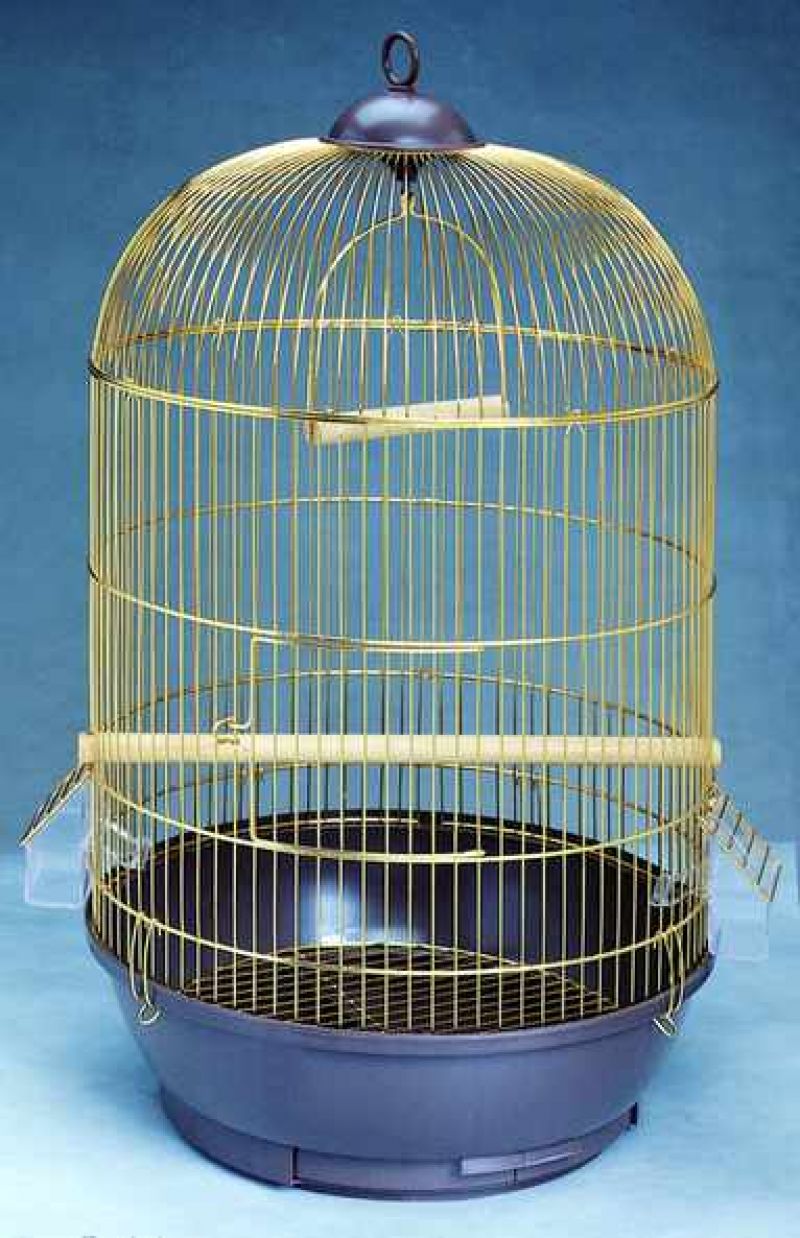 предлоги
в
около
под
на
перед
за
Решение проблемной ситуации
Определение путей решения проблемы.
Выдвижение гипотезы.

 Пути выдвижения гипотезы:

дедуктивный;

индуктивный
ТЕМА: «РОДОВЫЕ ОКОНЧАНИЯ ИМЕН СУЩЕСТВИТЕЛЬНЫХ»
ТЕМА: «ДЕЛЕНИЕ С ОСТАТКОМ»
22 : 3
.   .   .     .    .    .  .

.    .    .   .   .   .   . 
 
.   .   .   .   .  .   .    .
ТЕМА: «ДЕЛЕНИЕ С ОСТАТКОМ»
22 : 3=7
. .     .    .         . .

.    .       .  . .   .  . . 
 
.     .    . . .      .  .
?  
осталась 1 точка
ТЕМА: «ДЕЛЕНИЕ С ОСТАТКОМ»
22 : 3=7 (ост. 1)
. .     .    .         . .

.    .       .  . .   .  . . 
 
.     .    . . .      .  .
ТЕМА: «ДЕЛЕНИЕ С ОСТАТКОМ»
22 : 3=7 (ост. 1)



	«Провокация»
Схемы - опоры
«Разделительные Ъ и Ь»
«Мягкий знак – показатель мягкости. Разделительный мягкий знак»
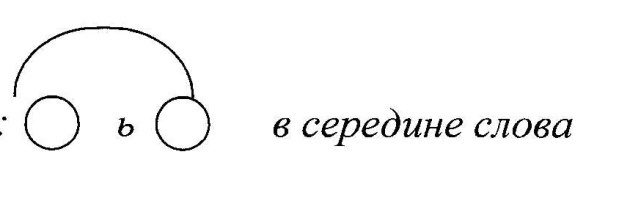 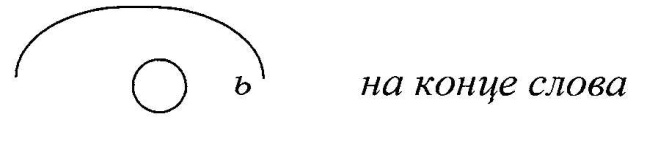 Решение проблемной ситуации
Определение путей решения проблемы.
Выдвижение гипотезы.

Первичный вывод нового суждения.

Проверка, обоснование правильности предположения
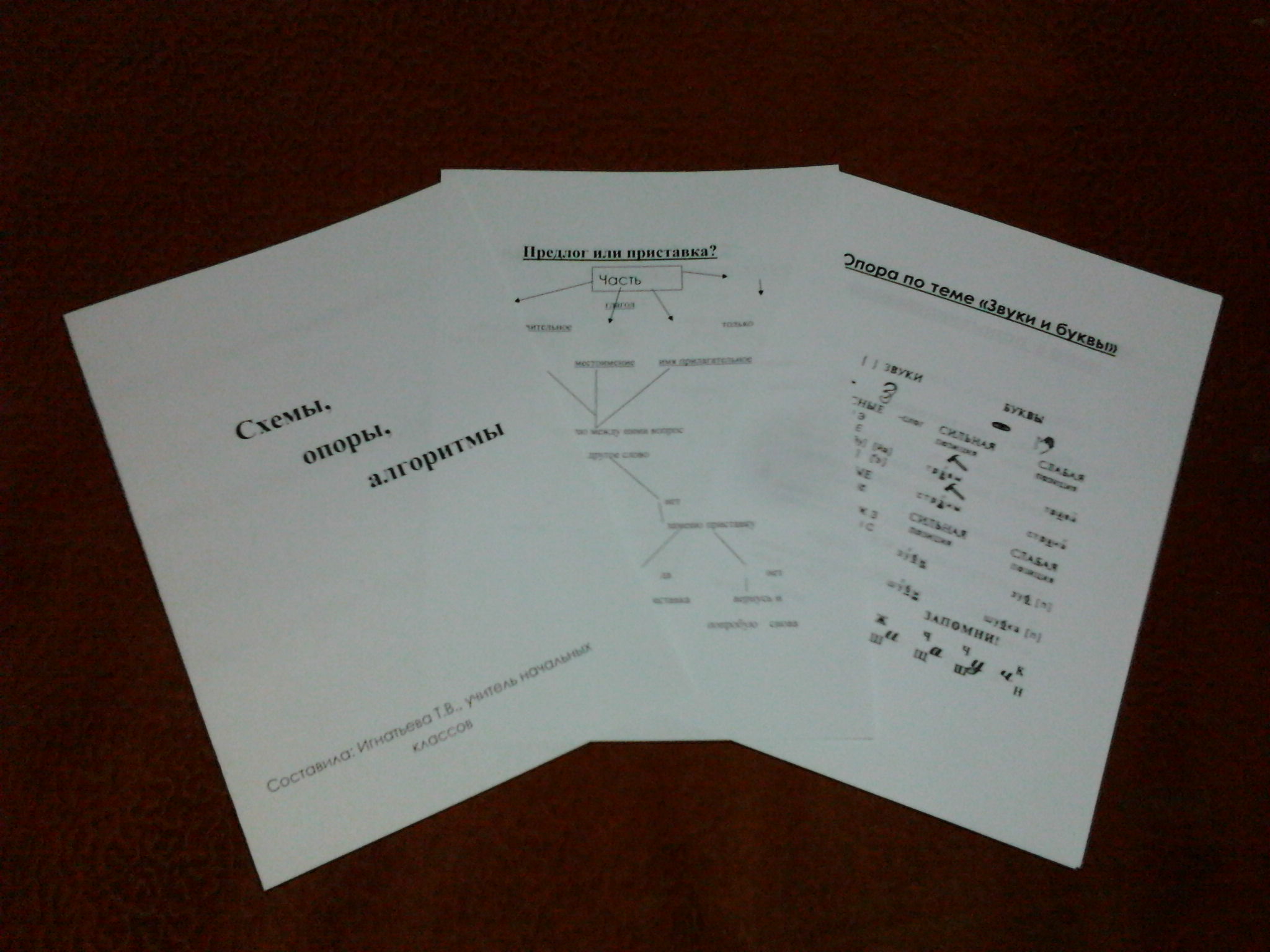 Решение проблемной ситуации
Определение путей решения проблемы.
Выдвижение гипотезы.

Первичный вывод нового суждения.

Проверка, обоснование правильности предположения
Структура урока
Приложение 1
Структура мастер-класса
План
1. Актуализация и представление наиболее
     результативных элементов системы работы.

 2. Имитационная игра
     Тема:  Создание проблемной ситуации на уроке. 
      Цель: показать на примере создание проблемной ситуации
               на  уроке.
 3. Моделирование
     Цель: создать собственную модель проблемной ситуации
                на уроке .

 4. Повторение. Выводы
      
 5. Рефлексия.
План
1. Актуализация и представление наиболее
     результативных элементов системы работы.

 2. Имитационная игра
     Тема:  Создание проблемной ситуации на уроке. 
     Цель: показать на примере создание проблемной ситуации
               на  уроке.
 3. Моделирование
     Цель: создать собственную модель проблемной ситуации
                на уроке .

 4. Повторение.

 5. Рефлексия.
Пути подведения к проблемной ситуации:
побуждающий диалог, подводящий диалог, мотивирующие приёмы
Деление с остатком.
6, 9, 12, 15, 18, 21, 22
Актуализация знаний достаточных для построения нового знания

2. Фиксирование затруднения в индивидуальной деятельности

3. Выявление и фиксирование в громкой речи: 
- Где и почему возникло затруднение?
План
1. Актуализация и представление наиболее
     результативных элементов системы работы.

 2. Имитационная игра
     Тема:  Создание проблемной ситуации на уроке. 
      Цель: показать на примере создание проблемной ситуации
               на  уроке.
 3. Моделирование
     Цель: создать собственную модель проблемной ситуации
                на уроке .

 4. Повторение. Выводы
      
 5. Рефлексия.
Темы:
«Перенос слов» (1 класс)

2. «Мягкий знак на конце существительных
    после шипящих» (2 класс)
Актуализация знаний достаточных для построения нового знания

2. Фиксирование затруднения в индивидуальной деятельности

3. Выявление и фиксирование в громкой речи: 
- Где и почему возникло затруднение?
План
1. Актуализация и представление наиболее
     результативных элементов системы работы.

 2. Имитационная игра
     Тема:  Создание проблемной ситуации на уроке. 
      Цель: показать на примере создание проблемной ситуации
               на  уроке.
 3. Моделирование
     Цель: создать собственную модель проблемной ситуации
                на уроке .

 4. Повторение. Выводы
      
 5. Рефлексия.
РЕЗУЛЬТАТЫ НАБЛЮДЕНИЯ НАД УРОВНЕМ ПОЗНАВАТЕЛЬНОЙ АКТИВНОСТИ(до применения ПО)
РЕЗУЛЬТАТЫ НАБЛЮДЕНИЯ НАД УРОВНЕМ ПОЗНАВАТЕЛЬНОЙ АКТИВНОСТИ         В 1 КЛАССЕ
Выводы:
Использование проблемного обучения создает условия для целенаправленного формирования учебно-познавательных мотивов.

Связь между формированием познавательной активности и проблемным обучением направлена на овладение общими способами решения проблемных задач.

Напряжение интеллектуальных сил ученика рождается в столкновении с трудностью и характеризуется наличием проблемной ситуации, высокого познавательного интереса учащихся к теме.

Проблемное обучение требует значительных изменений не только в организации учебного процесса, но и в изложении учебного материала.
План
1. Актуализация и представление наиболее
     результативных элементов системы работы.

 2. Имитационная игра
     Тема:  Создание проблемной ситуации на уроке. 
      Цель: показать на примере создание проблемной ситуации
               на  уроке.
 3. Моделирование
     Цель: создать собственную модель проблемной ситуации
                на уроке .

 4. Повторение. Выводы
      
 5. Рефлексия.
«Ребёнок не кувшин,                    который надо наполнить,                    а лампа,                    которую следует зажечь»